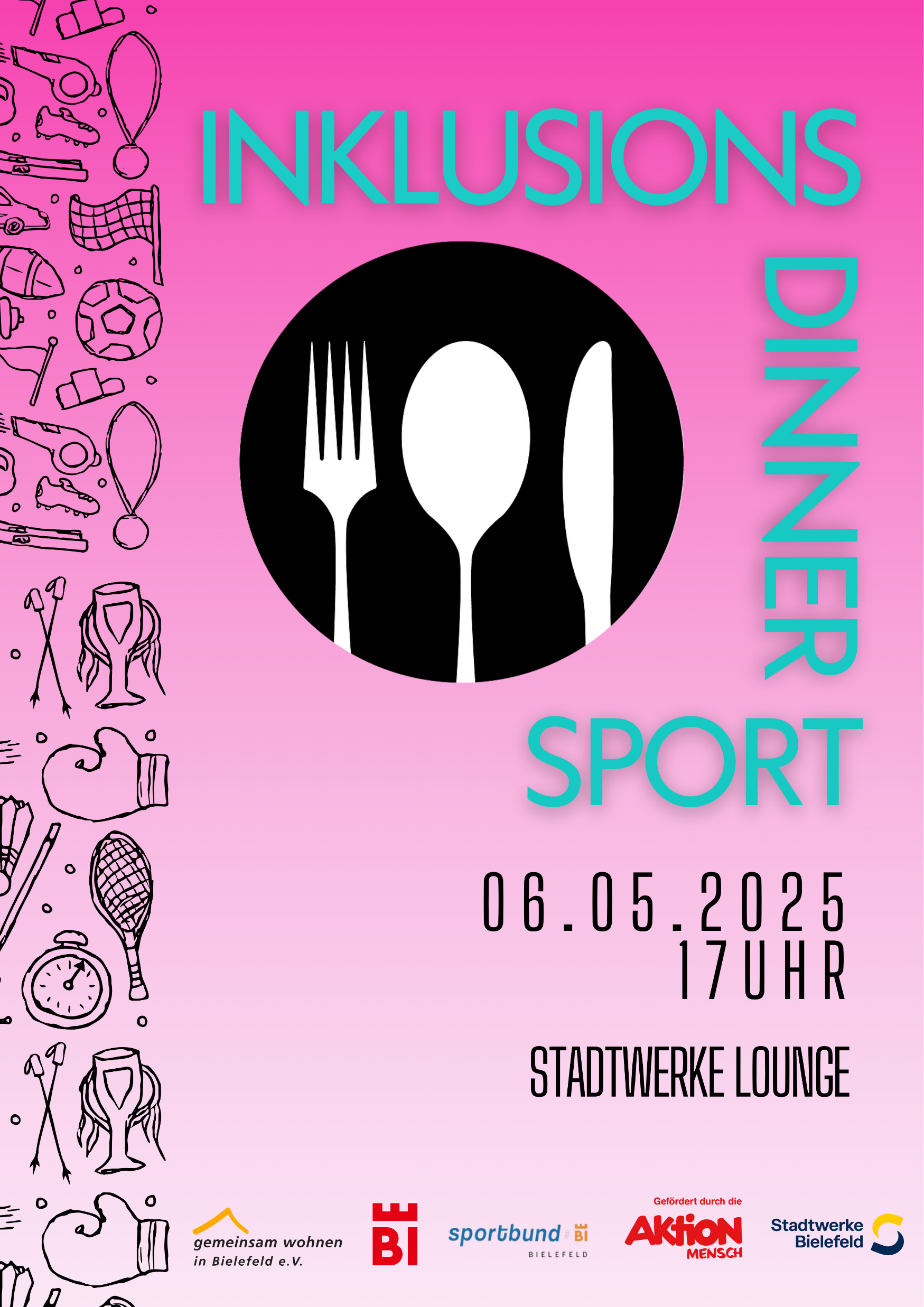 Herzlich willkommen zum Inklusionsdinner Sport
Wir bringen Dinge auf den Tisch, 
die uns bewegen
Das erwartet Sie heute:
VORSPEISE
HAUPTGANG
DESSERT
Begrüßung
VORSPEISE
Moderation: Fuzael Ul-Hassan und Hannah Schult
Im Interview:
Dr. Udo Witthaus (Sportdezernent der Stadt Bielefeld)
Volker Wilde (Präsident Stadtsportbund e.V.)
Alexandra Reck (Sportlerin)
Input
Lisa Martin Wagner 
(Bielefelder Parasportlerin im Kugelstoßen)
Austauschphase 1
HAUPTGANG
Tisch 1 & 2: Inklusion im Sport aus SportlerInnensicht
Tisch 3 & 4: Inklusion im Sport aus Vereinssicht
Tisch 5 & 6: Erfolgsgeschichten aus Bielefeld
Tanzauftritt der OGS Sudbrackschule
Austauschphase 2
DESSERT
Stadtteilbezogener Austausch und Networking
Zusammenfassung und Ausblick
Inklusion aus SportlerInnensicht
Schwierigkeiten:
Verfügbarkeit von Hilfsmitteln (keine KK-Leistung)
Transport zu den Sportstätten
Barrierefreiheit vor Ort
Berührungsängste
Keine Altersabsicherung (SportlerInnen im leistungsorientierten Parasport)
SportlerInnen mit Behinderung haben keine Lobby
Mangelnde Begleitung durch Eingliederungshilfe
Mitgliedsbeiträge für Menschen aus der Eingliederungshilfe nicht finanzierbar
Inklusion aus SportlerInnensicht
Vorschläge:
Patensysteme in den Vereinen
Übersicht von inklusiven Angeboten (digital)
Mehr Marketing
Bessere Erreichbarkeit der Sportstätten (Barrierefreiheit)
Inklusion aus Vereinssicht
Schwierigkeiten:
Es fehlen qualifizierte ÜL / Mangel an Ehrenamt
Fehlende finanzielle Mittel
Bauliche Barrieren (Wege, Toiletten, Türen etc.)
Hallenzeiten / Hallenkosten
Übungsleiterpauschale zu gering
Inklusion aus Vereinssicht
Vorschläge:
ÜL- Ausbildung sollte Module zur Inklusion enthalten
ÜL- Pauschale erhöhen
Mehr Breitensport
Bauliche Aspekte bei Neubauten beachten